Scuola Primaria
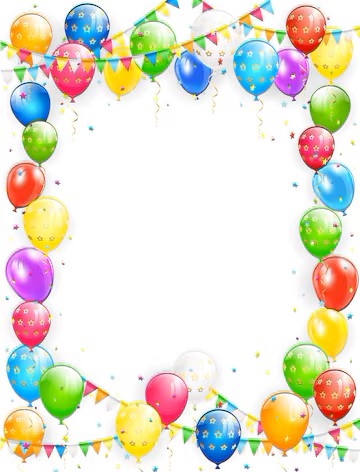 Manifestazioni di fine anno
Campo Sportivo di Poggio a Caiano
Giovedì 30 Maggio
Classi Quarte “Il Magnifico” - Ore  9.00
Teatro Ambra di Poggio a Caiano
Lunedì 3 Giugno
Classi Seconde “Il Magnifico”
IIA - Ore 17.00   IIB - Ore 17.30   IIC- Ore 18.00
Martedì 4 Giugno
Classi “De Amicis” Ore 17.00
Mercoledì 5 Giugno
Classi Quinte “Il Magnifico” Ore 17.00
Cortile della Scuola “Il Magnifico”
Giovedì 6 Giugno
Classi  Terze “Il Magnifico” Ore 17.00
Venerdì 7 Giugno
Classi Prime “Il Magnifico” Ore 17.00